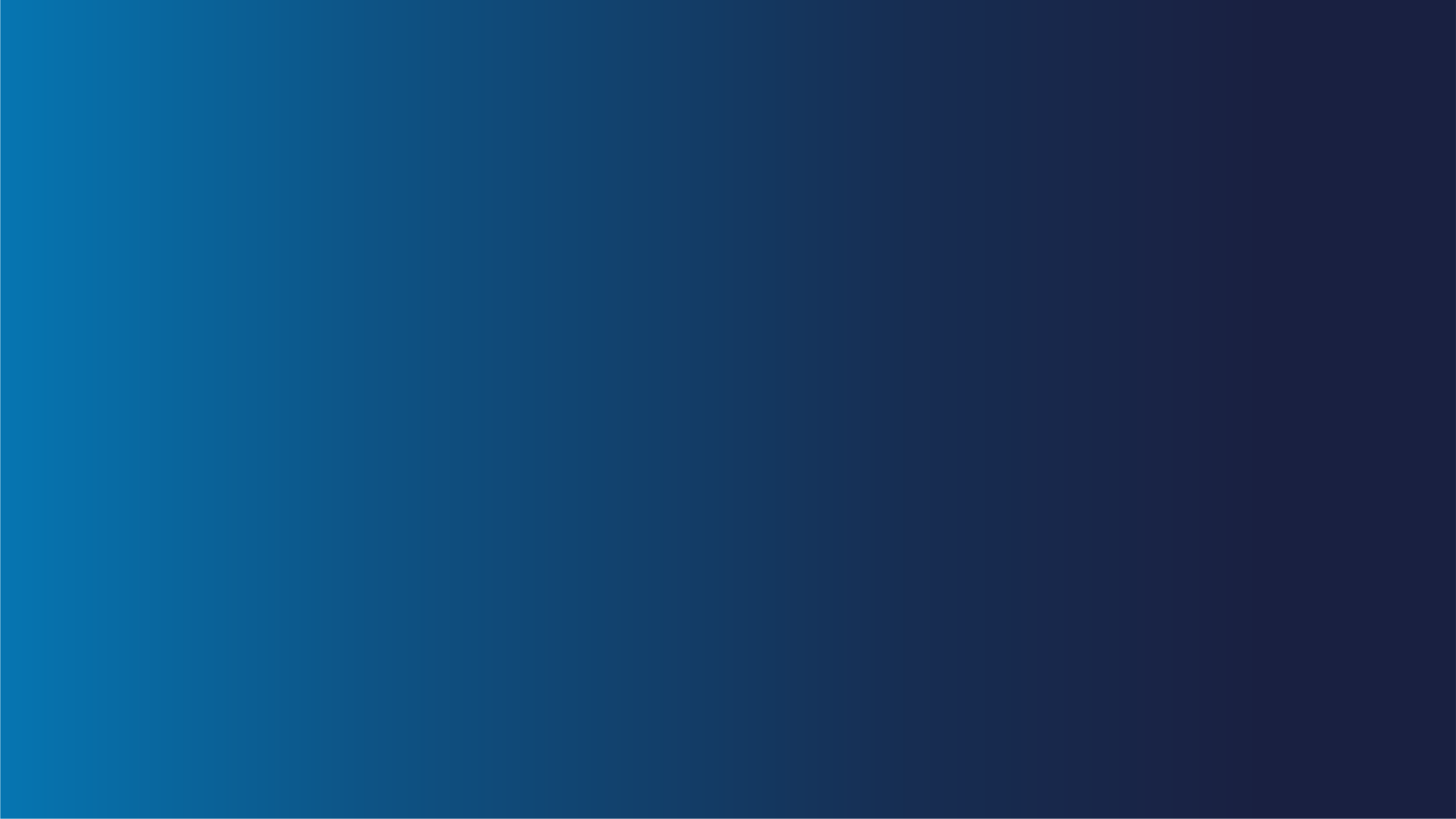 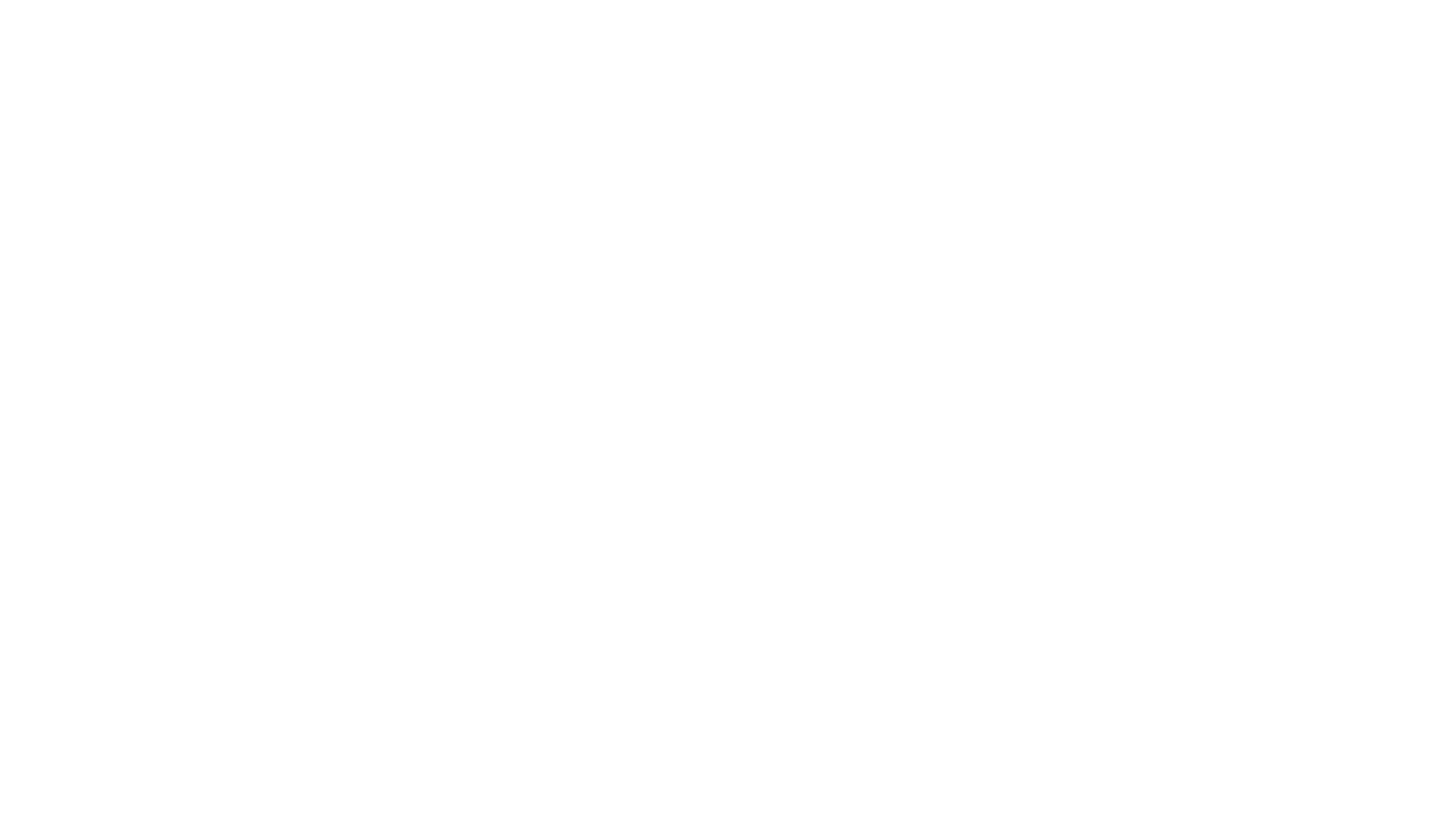 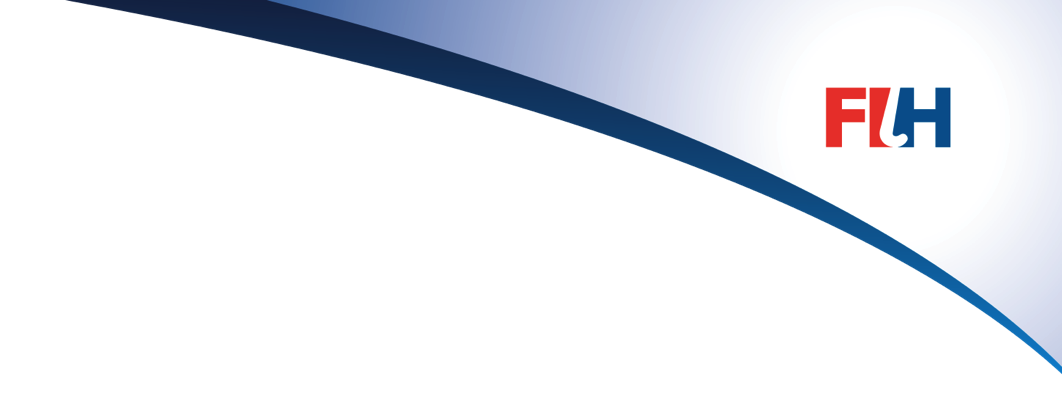 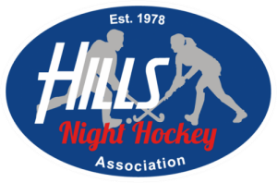 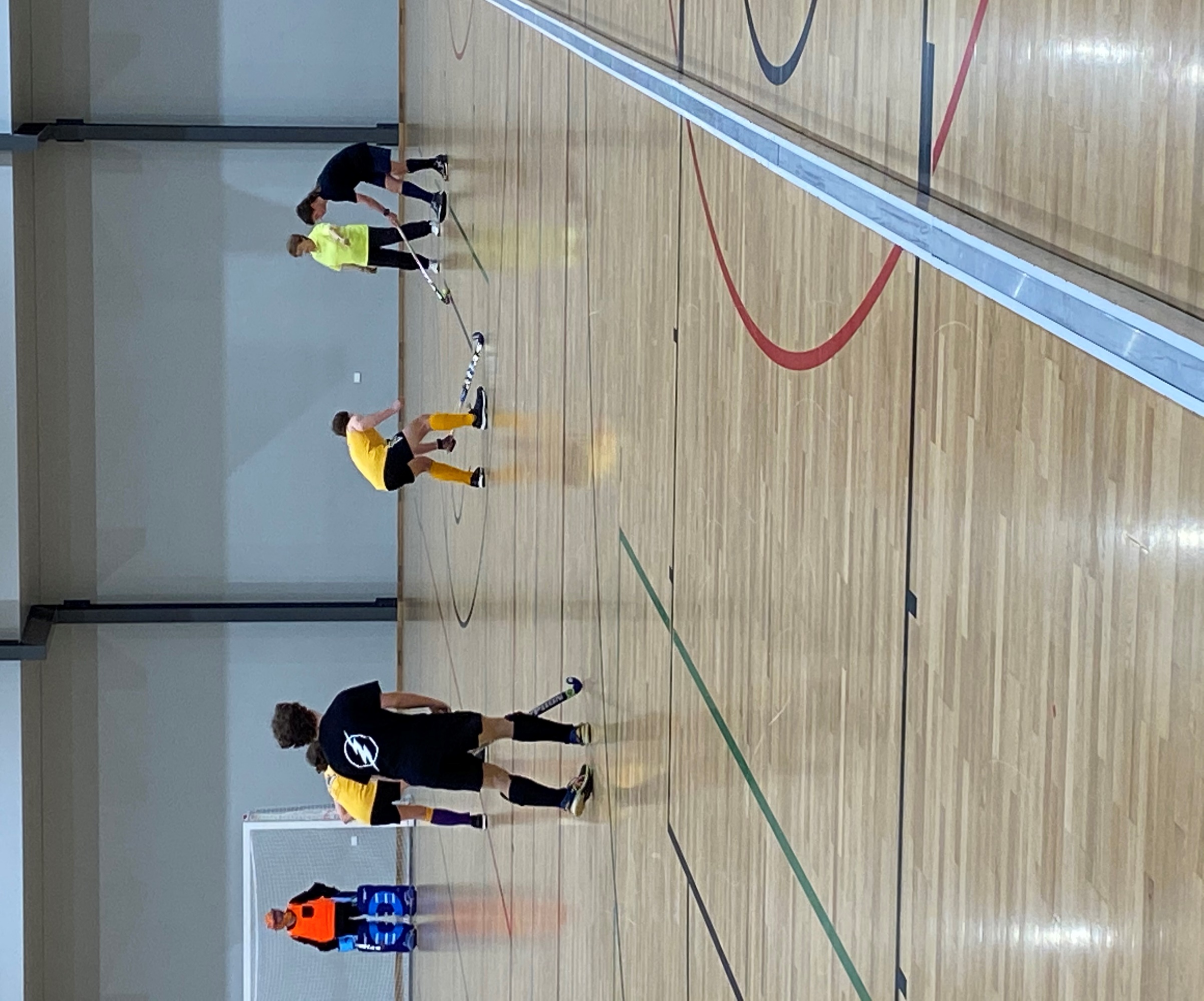 Rule of the Week
13.6 For an offence during the taking of a penalty corner:
b	the player taking the push from the back-line feints at playing the ball, the offending player is required to go to within 9.1 metres of the back line at the far end of the pitch but is replaced by another attacker: the penalty corner is taken again
Penalty Corner
30 seconds to prepare.
Inserter MUST be ready.
Umpire’s whistle to start game.
Insertion MUST be IMMEDIATE.
No movement of head, shoulders etc.
If deemed delayed, free push to defence.